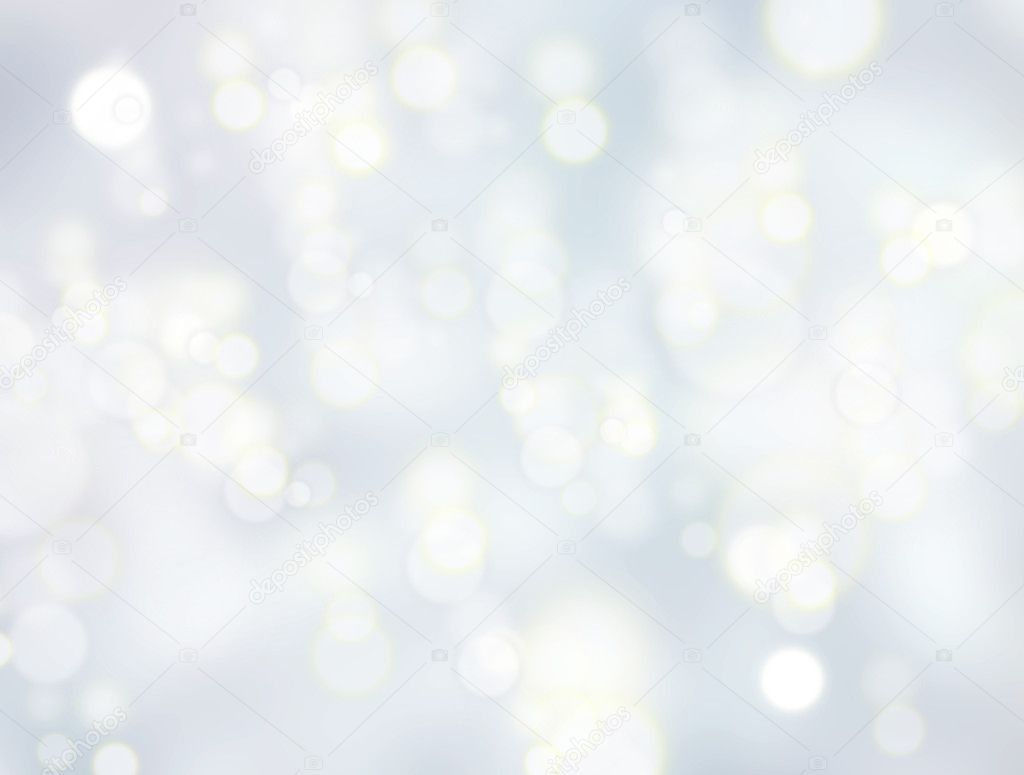 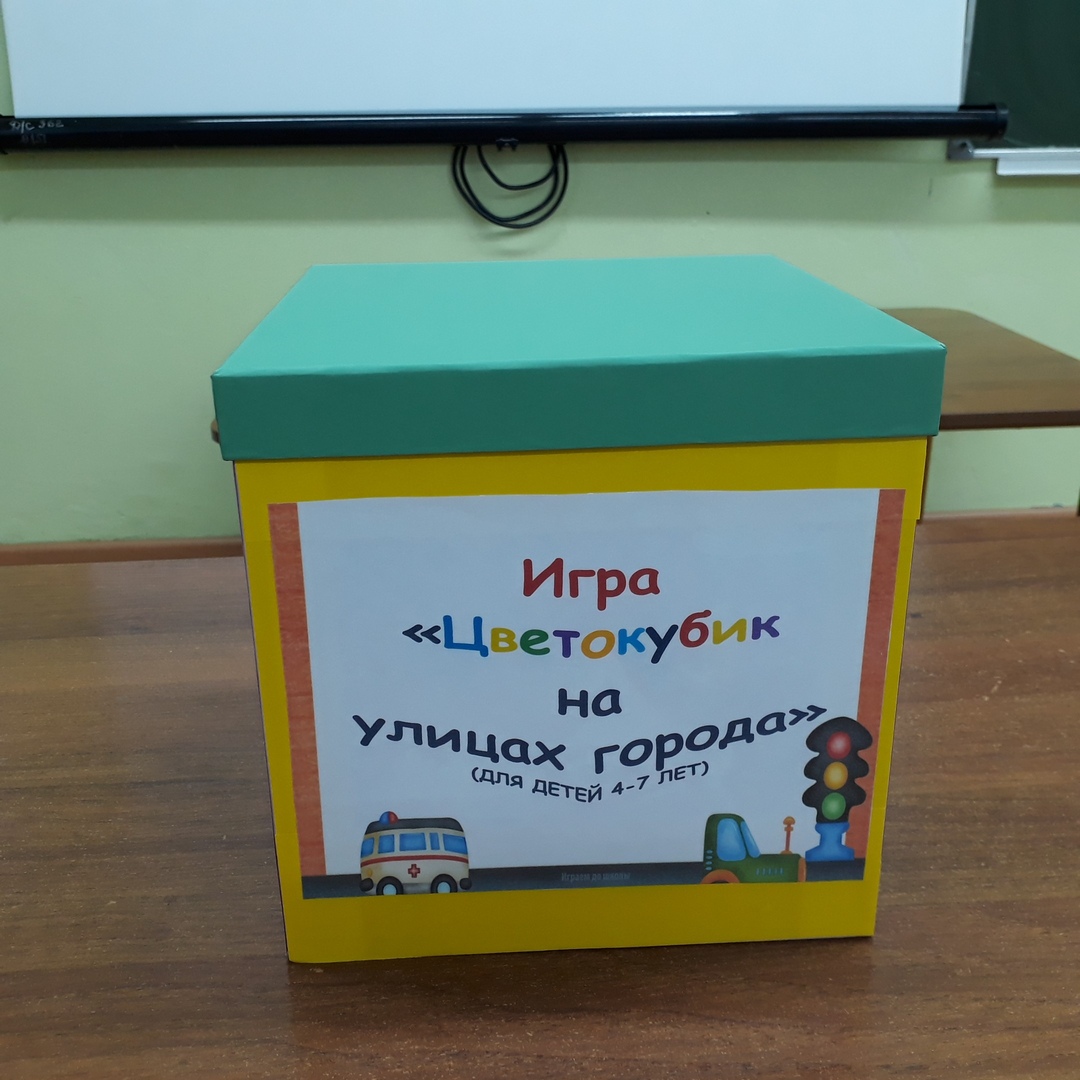 Дидактическая игра «Цветокубик на улицах города»(для детей 4-7 лет)
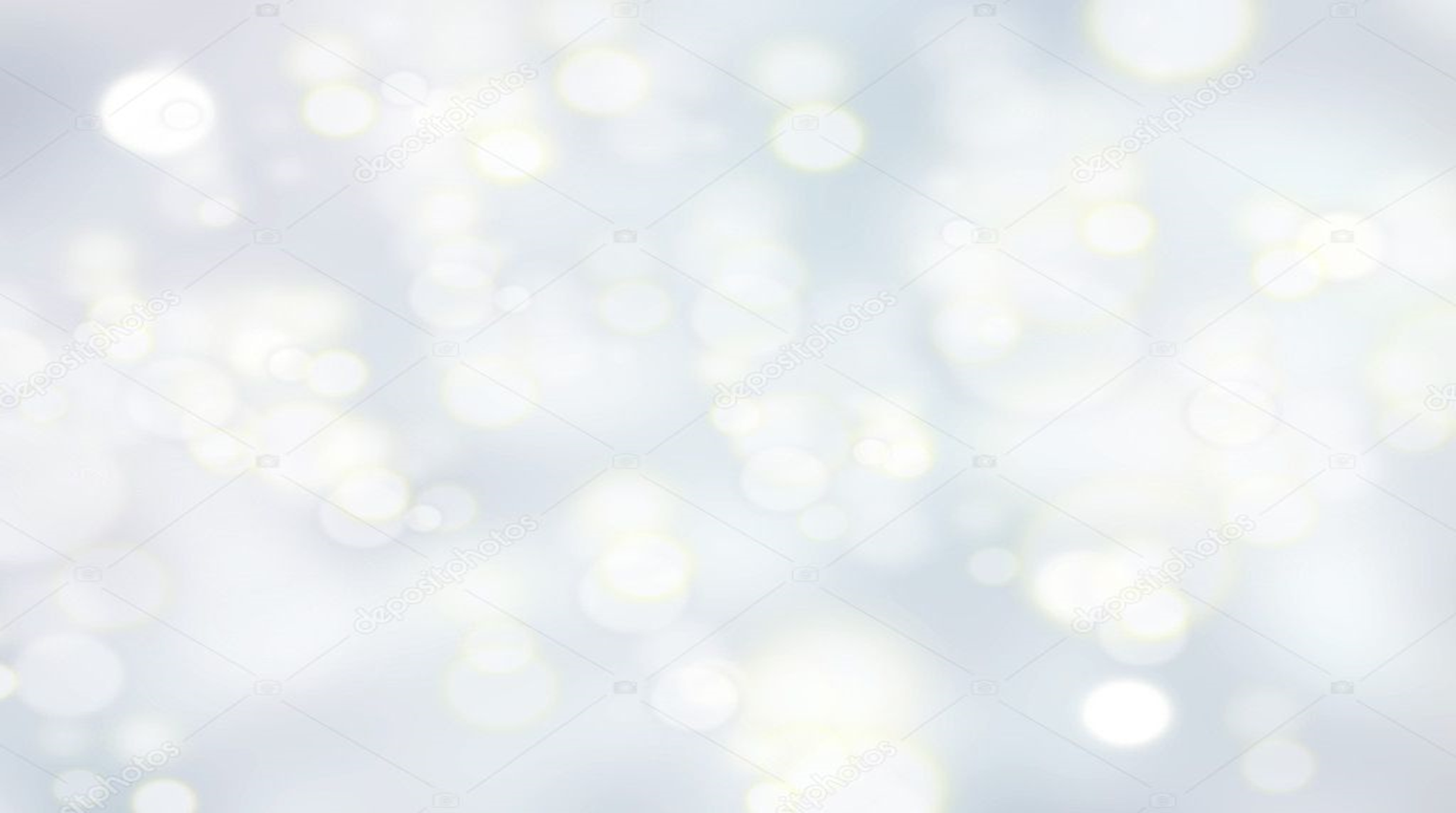 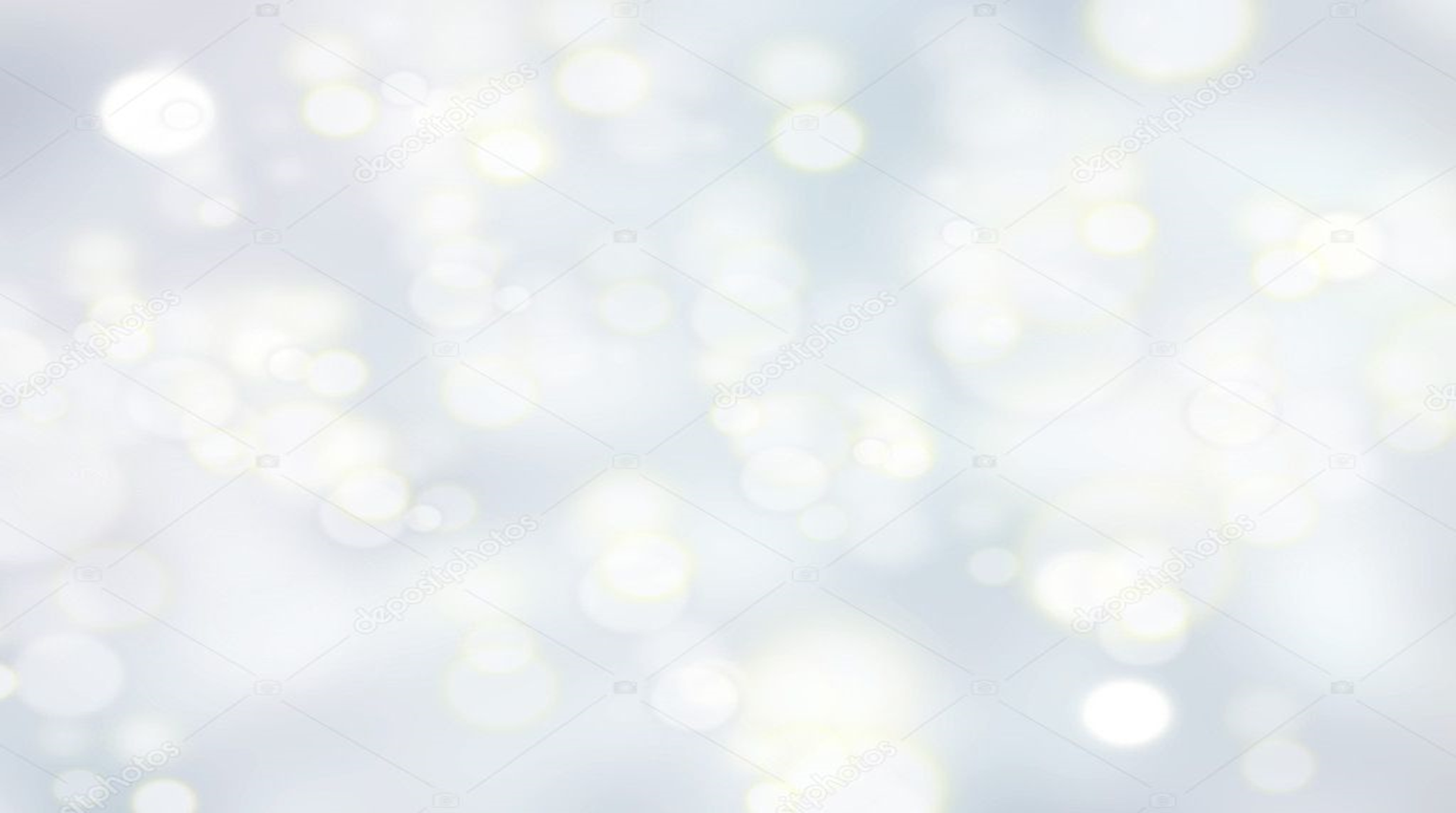 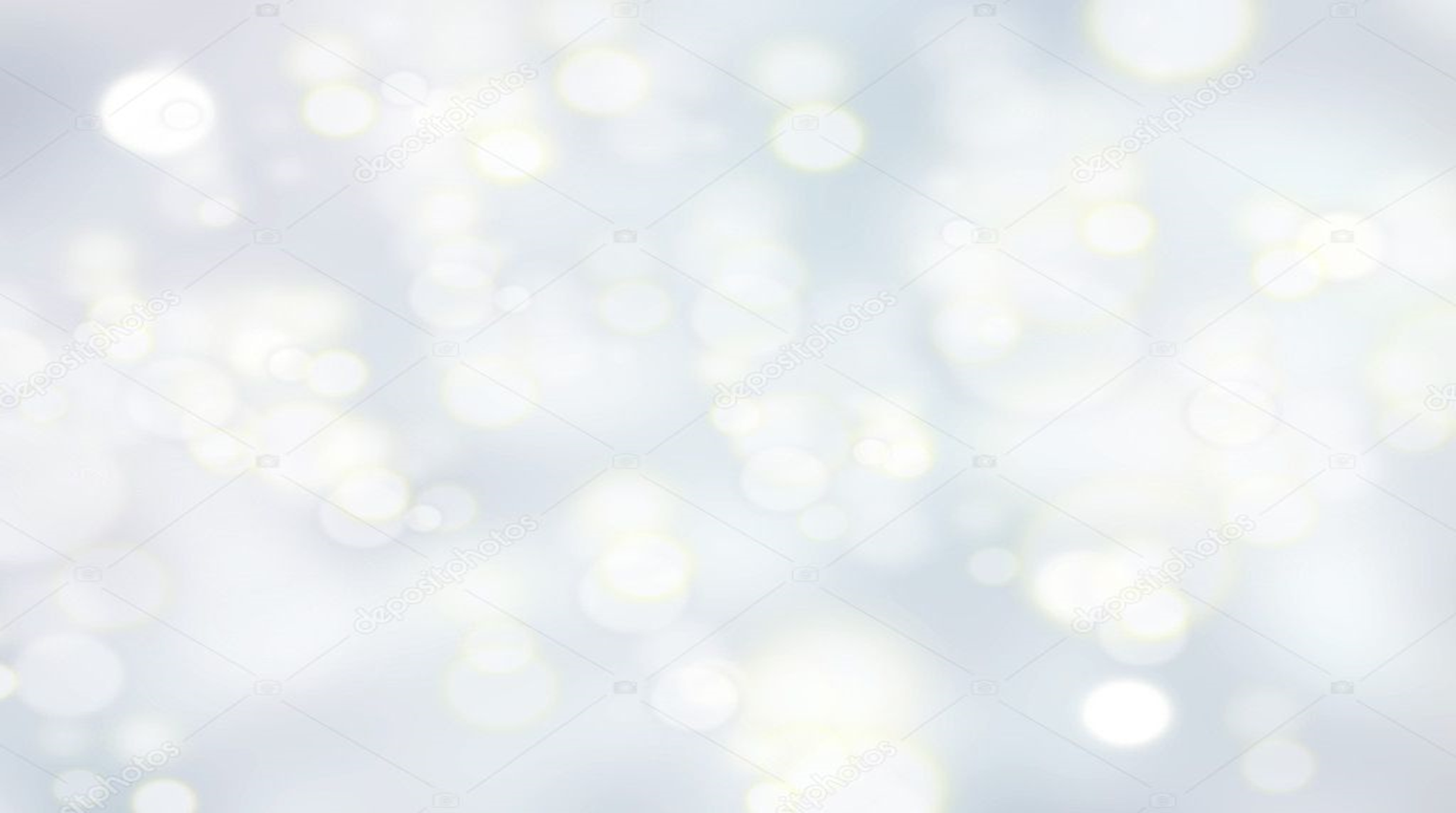 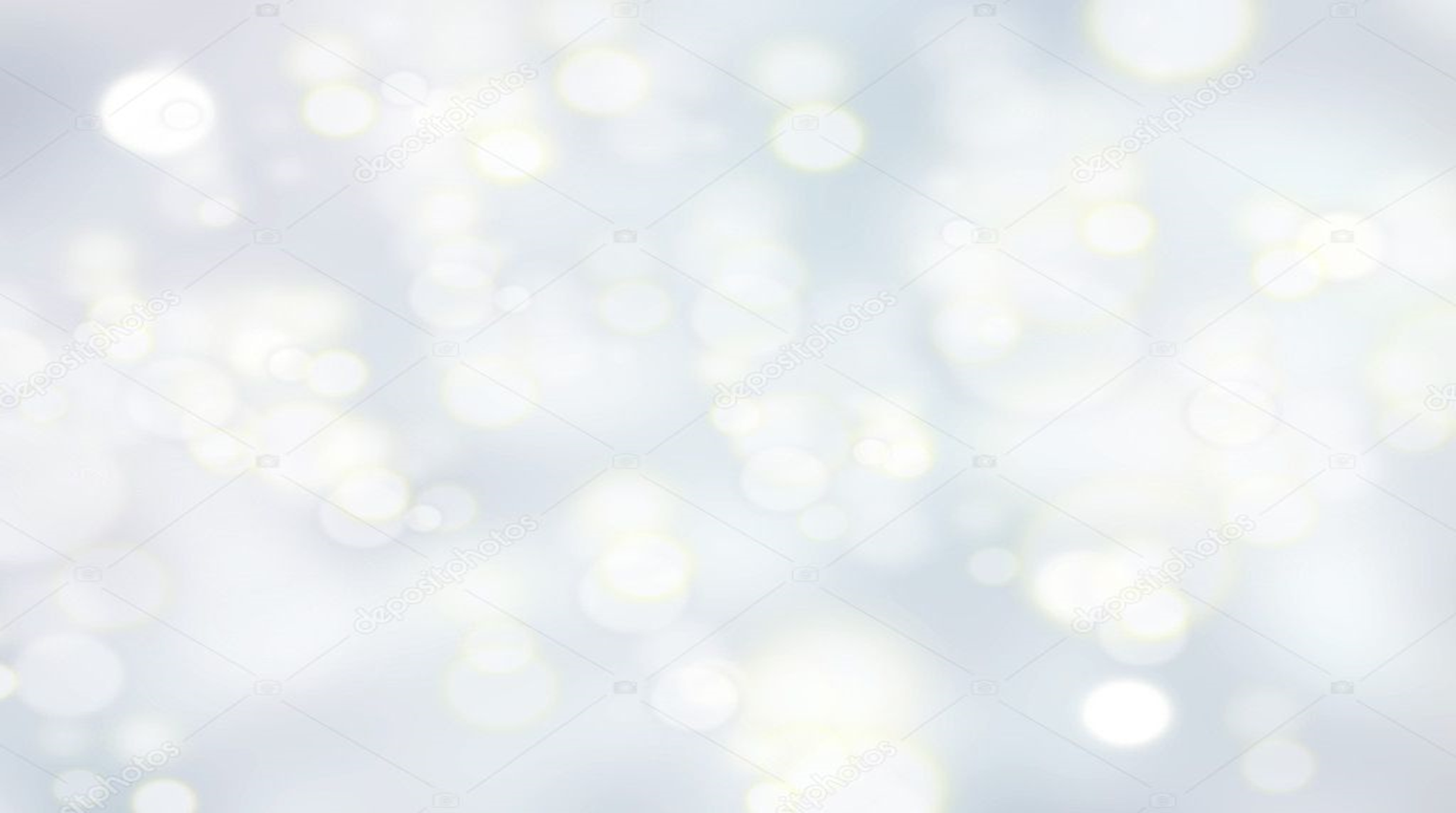 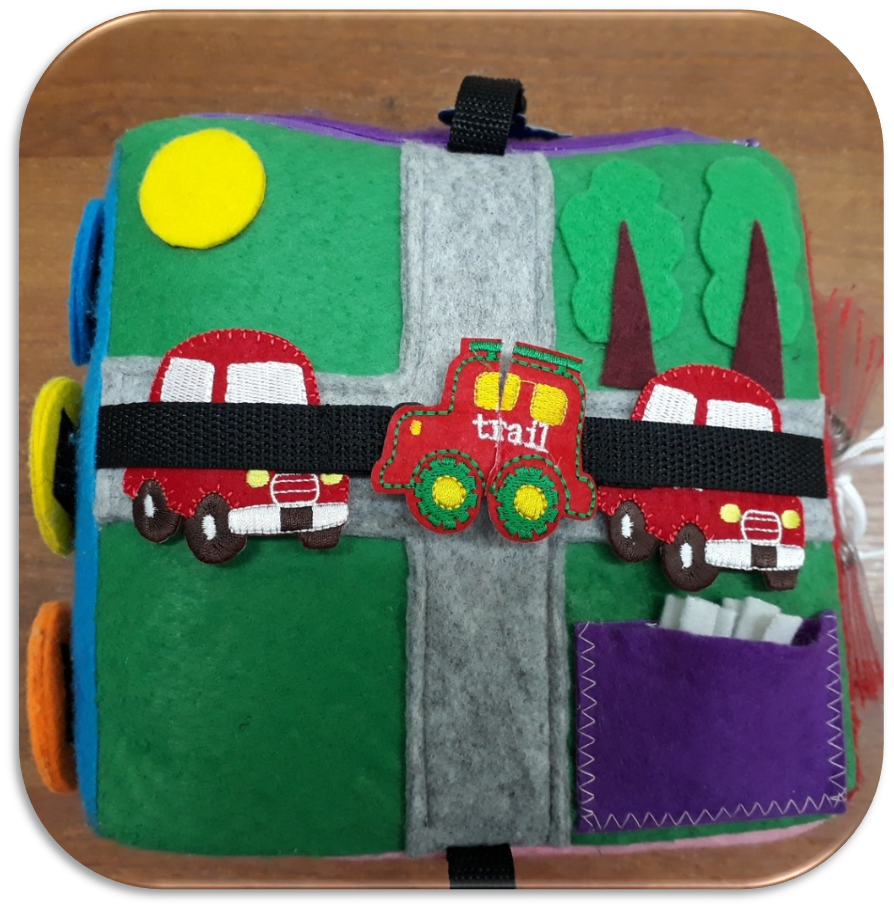 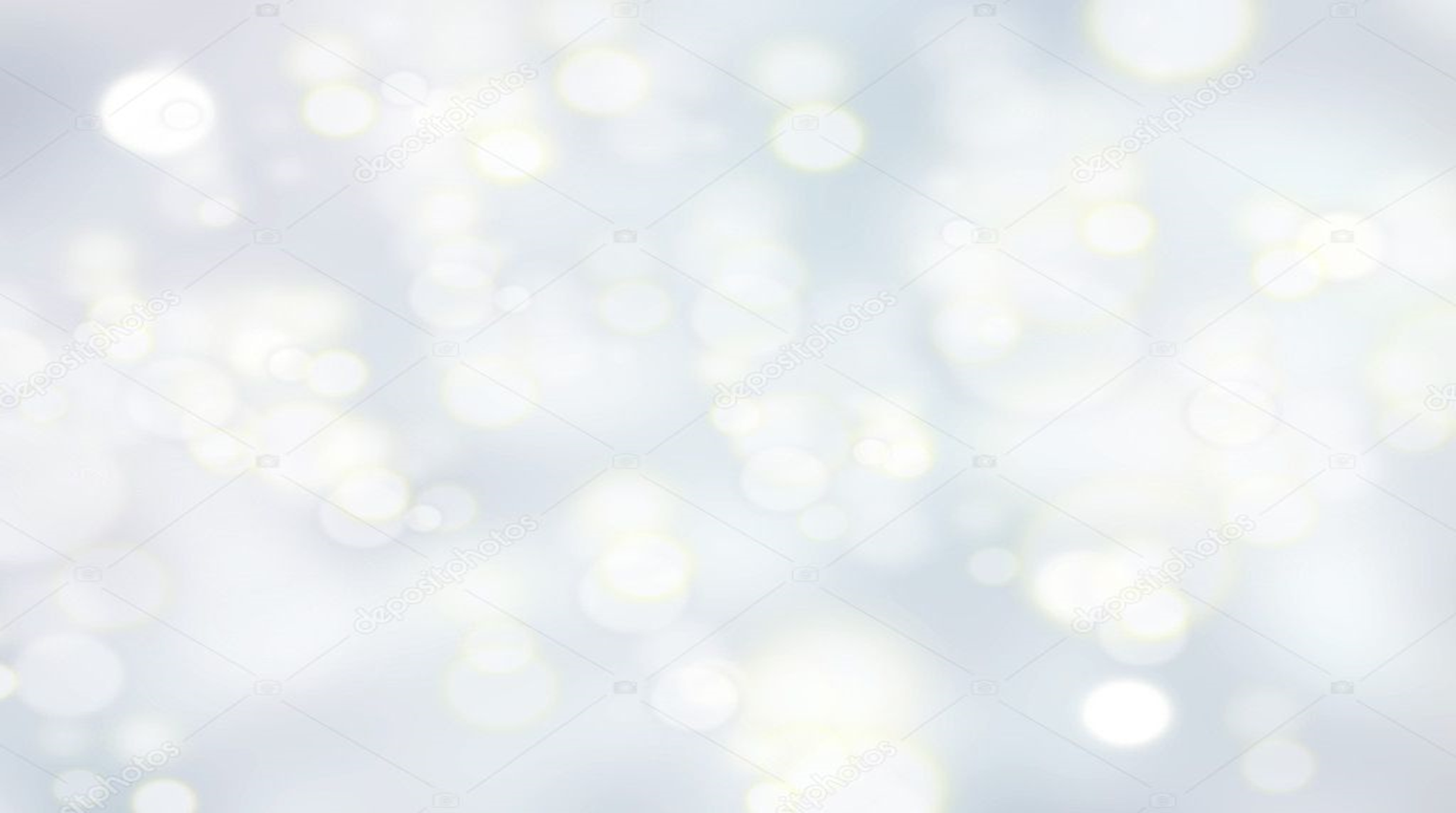 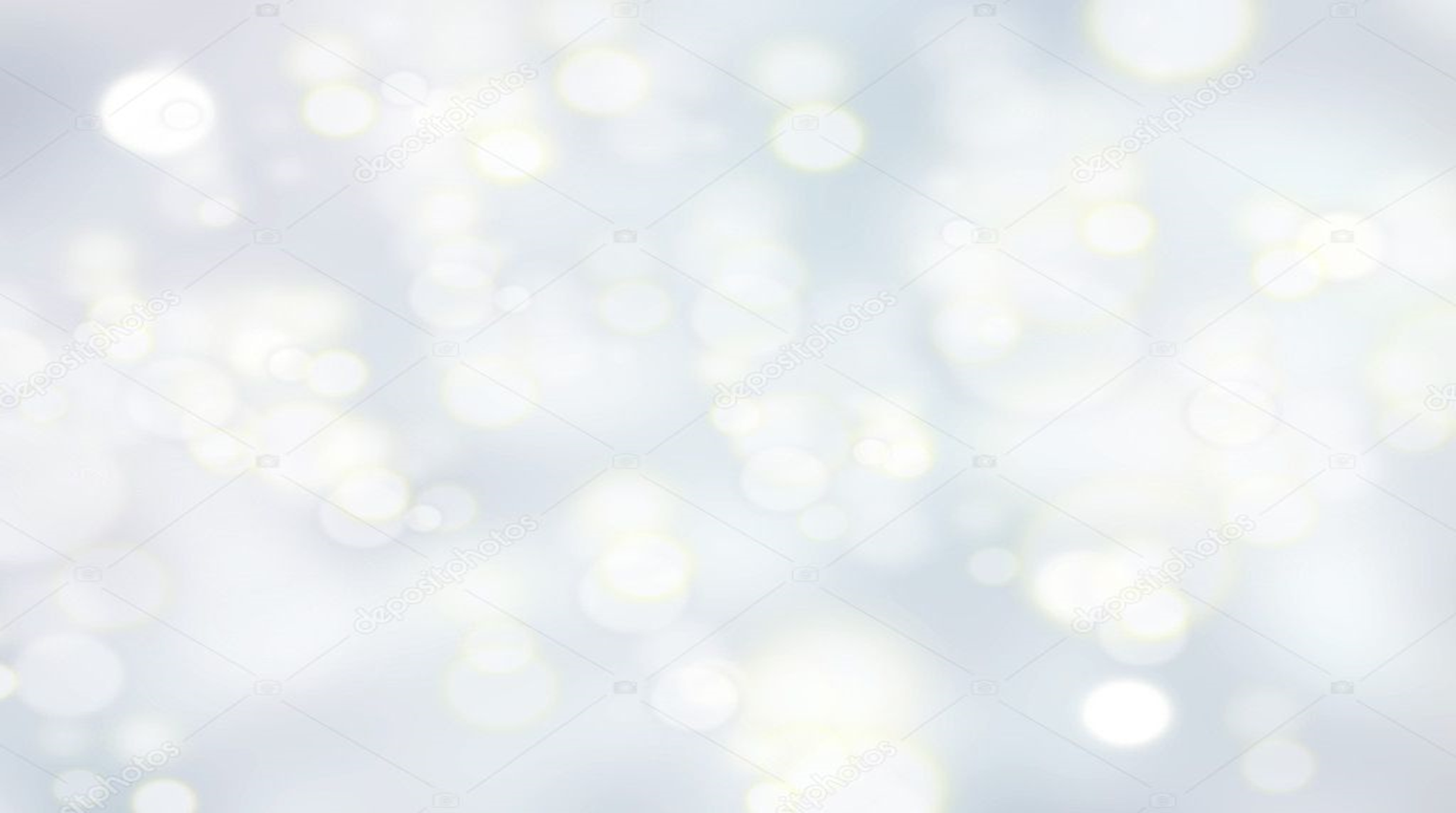 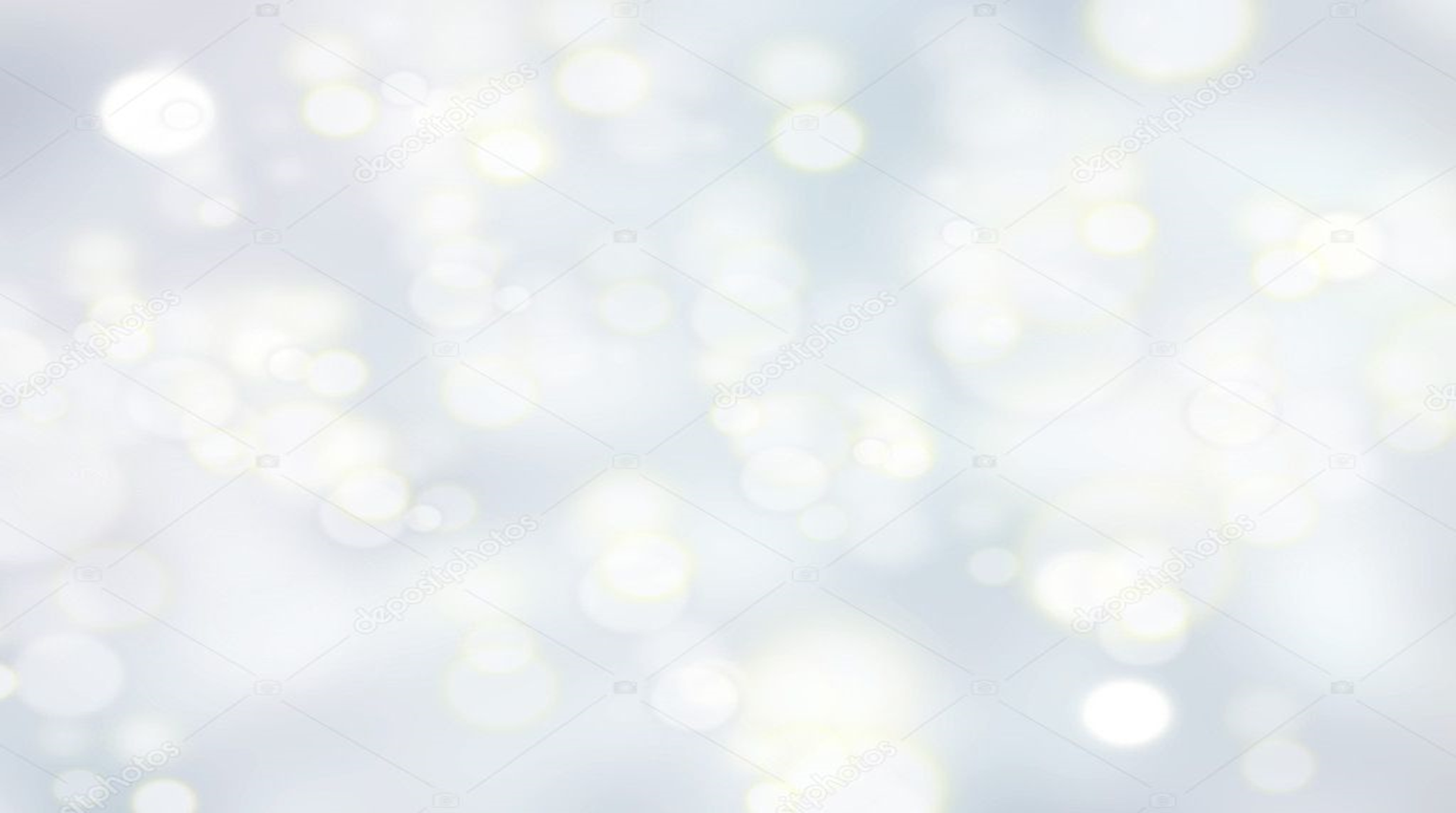 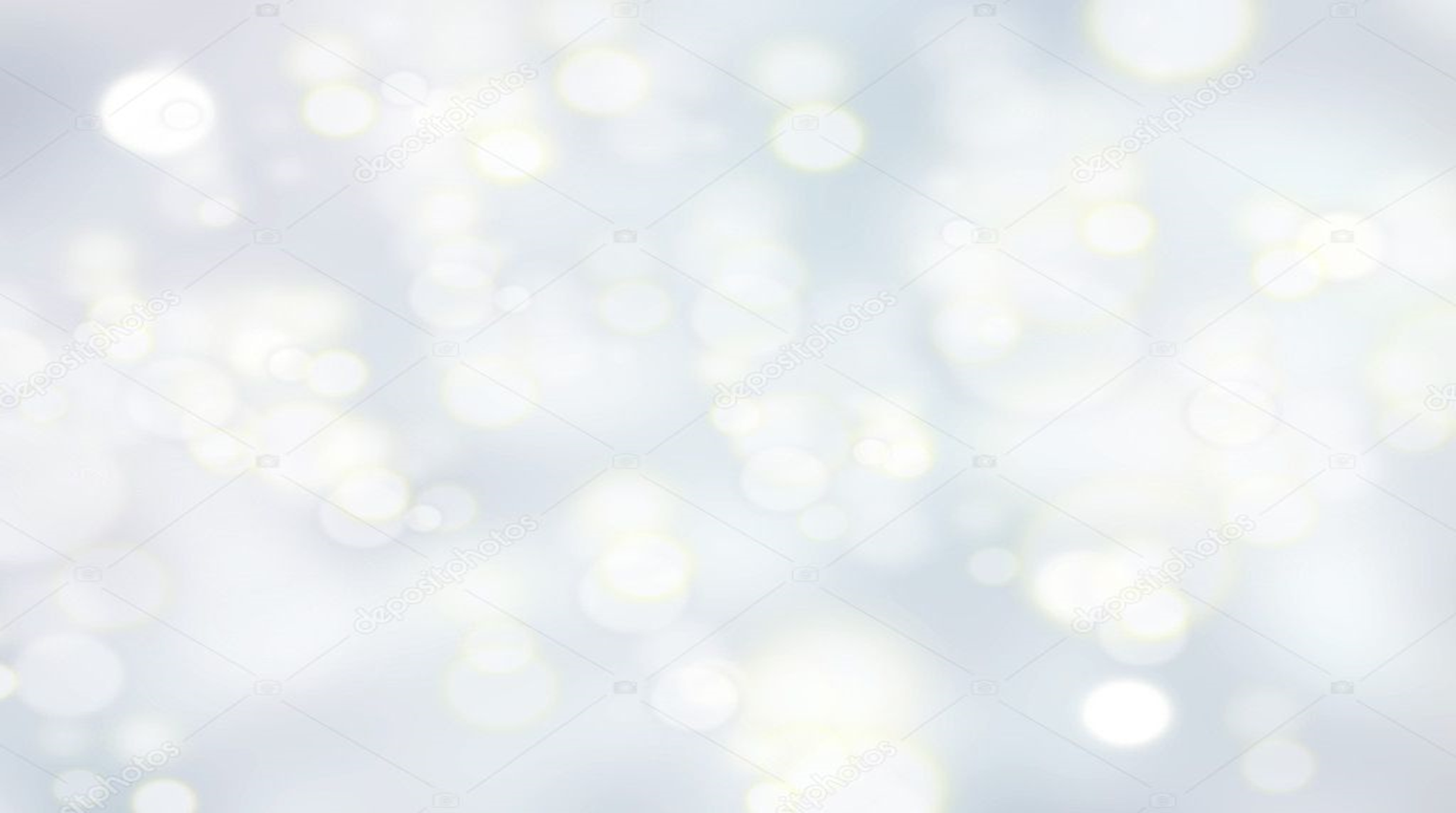 Квест-игра для старшей группы«Дорожная Азбука с Мальвиной и Буратино»
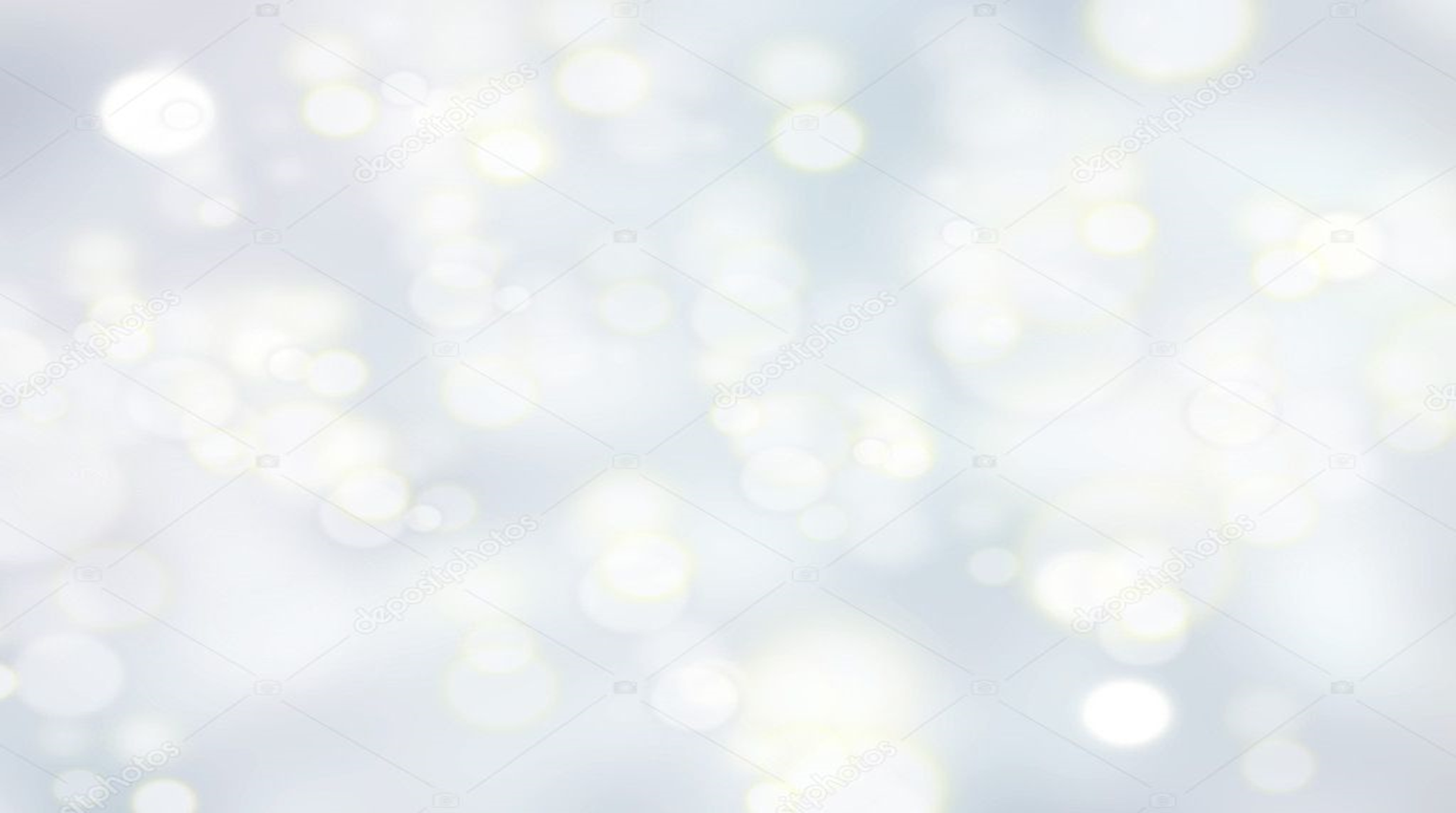 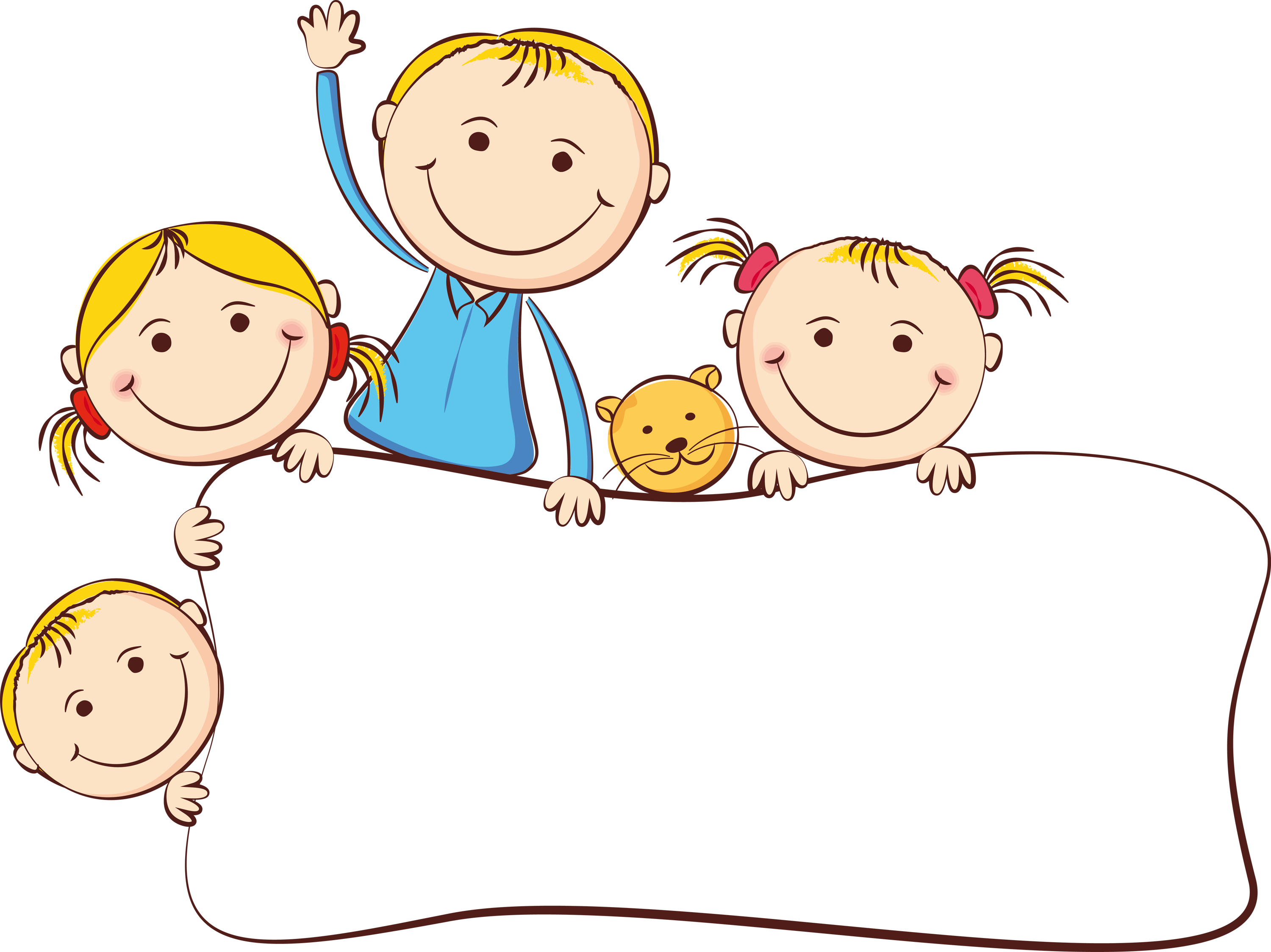 Благодарю за внимание!Желаю творческих успехов!